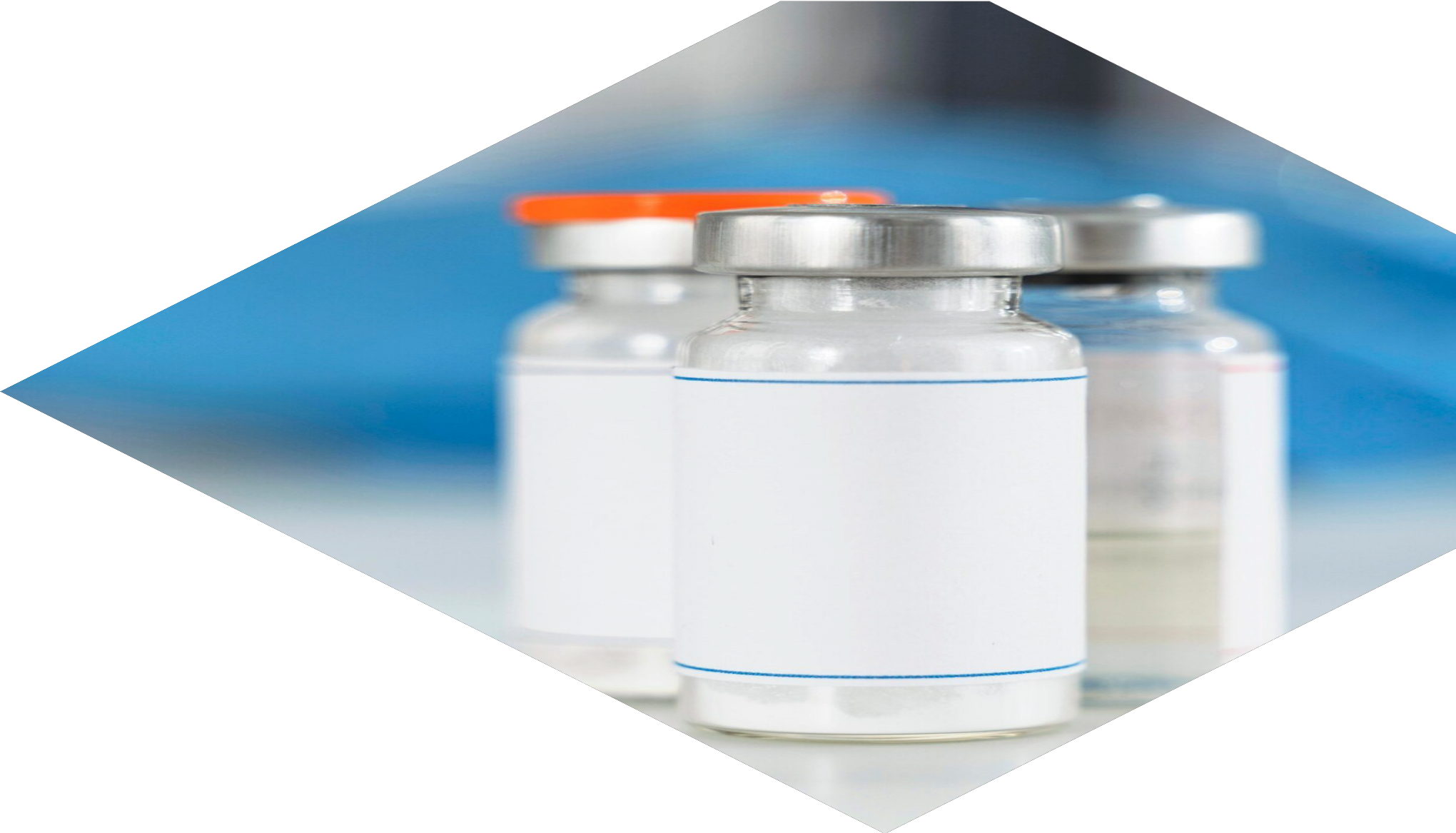 ECZACILIK ETİĞİYARARLILIK
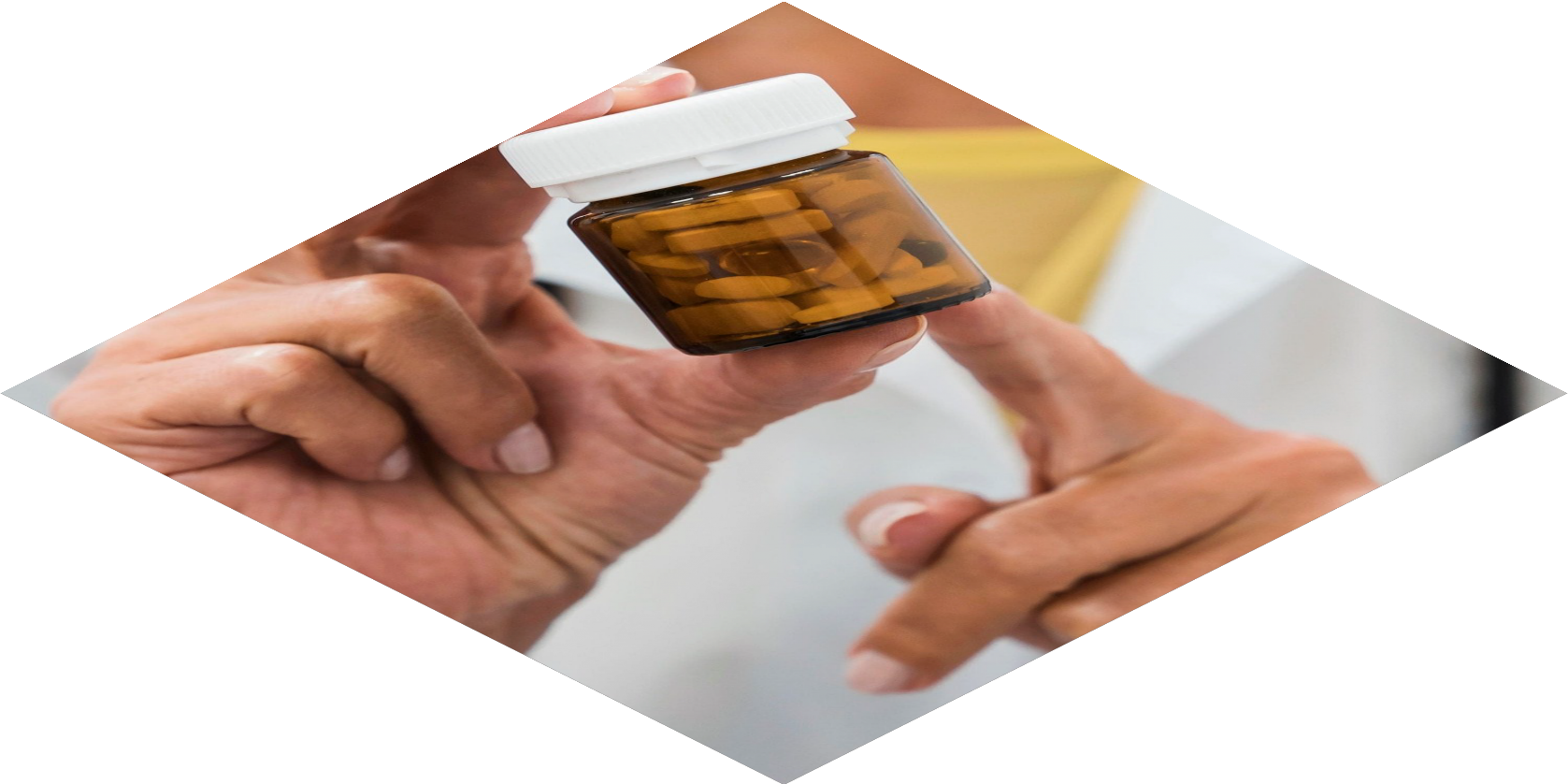 ELANUR UYGUR
18030134
AMAÇ
Bu sunumun amacı, eczacılık etiği alanında önemli bir kavram olan Yararlılık İlkesi'ni anlamak ve vurgulamaktır. Eczacıların hastaların sağlığı ve iyiliği için nasıl çalıştığını, yararlılık ilkesinin ne anlama geldiğini ve eczacılık uygulamalarında nasıl kullanıldığını daha iyi anlamaktır.
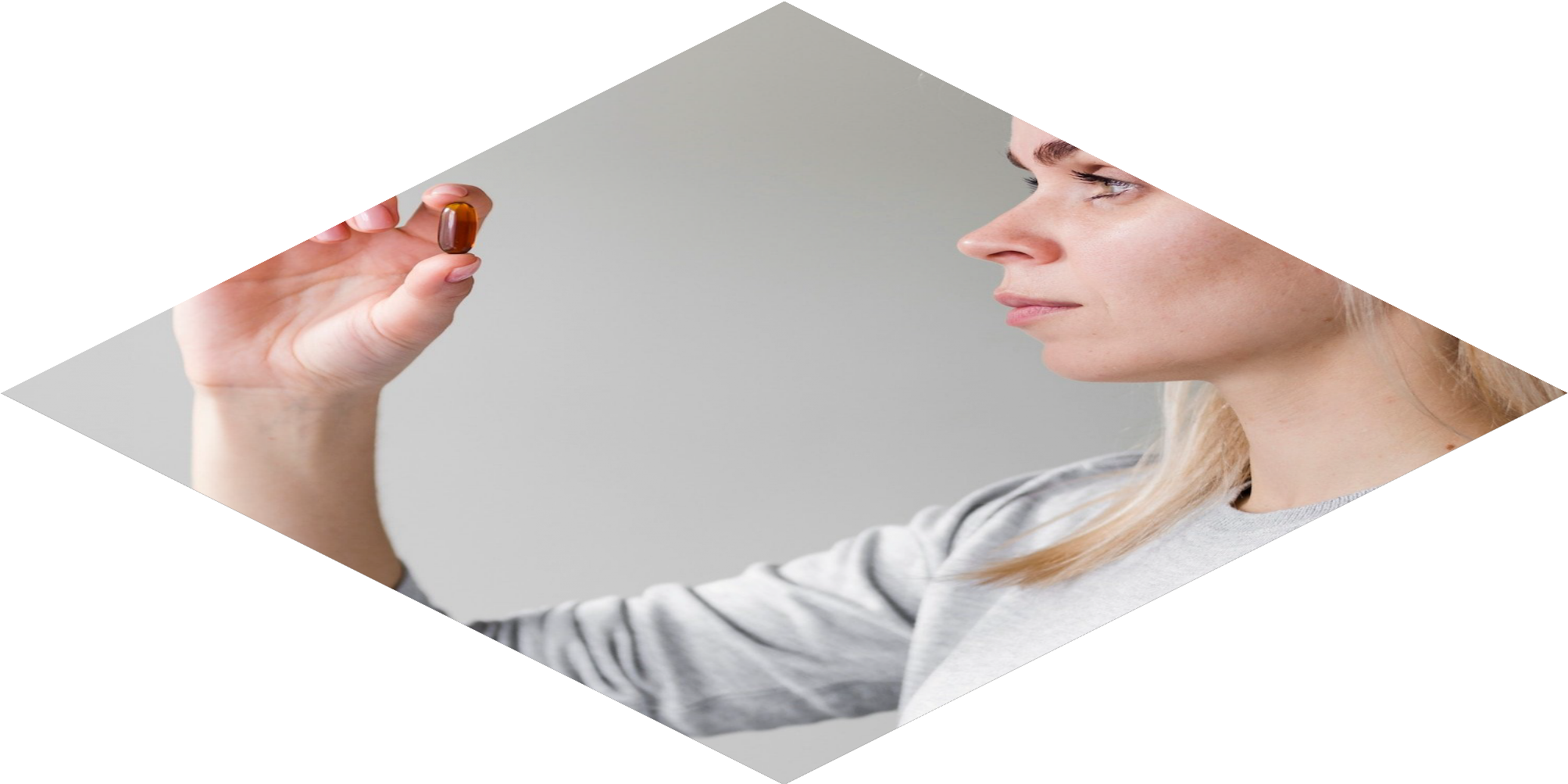 Yararlılık ilkesi
Yararlılık ilkesi, bir eylemin toplumun genel refahına en fazla katkıyı yapması gerektiğini savunan etik bir ilkedir.
Neden Yararlılık İlkesi?
Yararlılık ilkesi, sağlık hizmetleri gibi alanlarda etik karar verme sürecinde kullanılır çünkü hastaların iyiliğini ve toplumun genel yararını korumayı amaçlar.
ECZACILIK VE YARARLILIK
Eczacılık, hastaların ilaçlara erişimini sağlayarak ve uygun kullanımlarını teşvik ederek toplumun genel sağlığına katkıda bulunur.

İlaçların yan etkileri, maliyeti ve toplumun genel sağlığına katkısı gibi faktörler yararlılık ilkesi bağlamında değerlendirilir.
Yararlılık İlkesi ve Hastalar
Eczacılar, hastaların sağlığı ve refahı için çalışır ve yararlılık ilkesini uygularken hastaların ihtiyaçlarını ve taleplerini göz önünde bulundururlar. 

Eczacılar, hastalarıyla güvenilir bir ilişki kurarlar ve hastaların güvenliği ve mahremiyetini koruma sorumluluğuna sahiptirler.
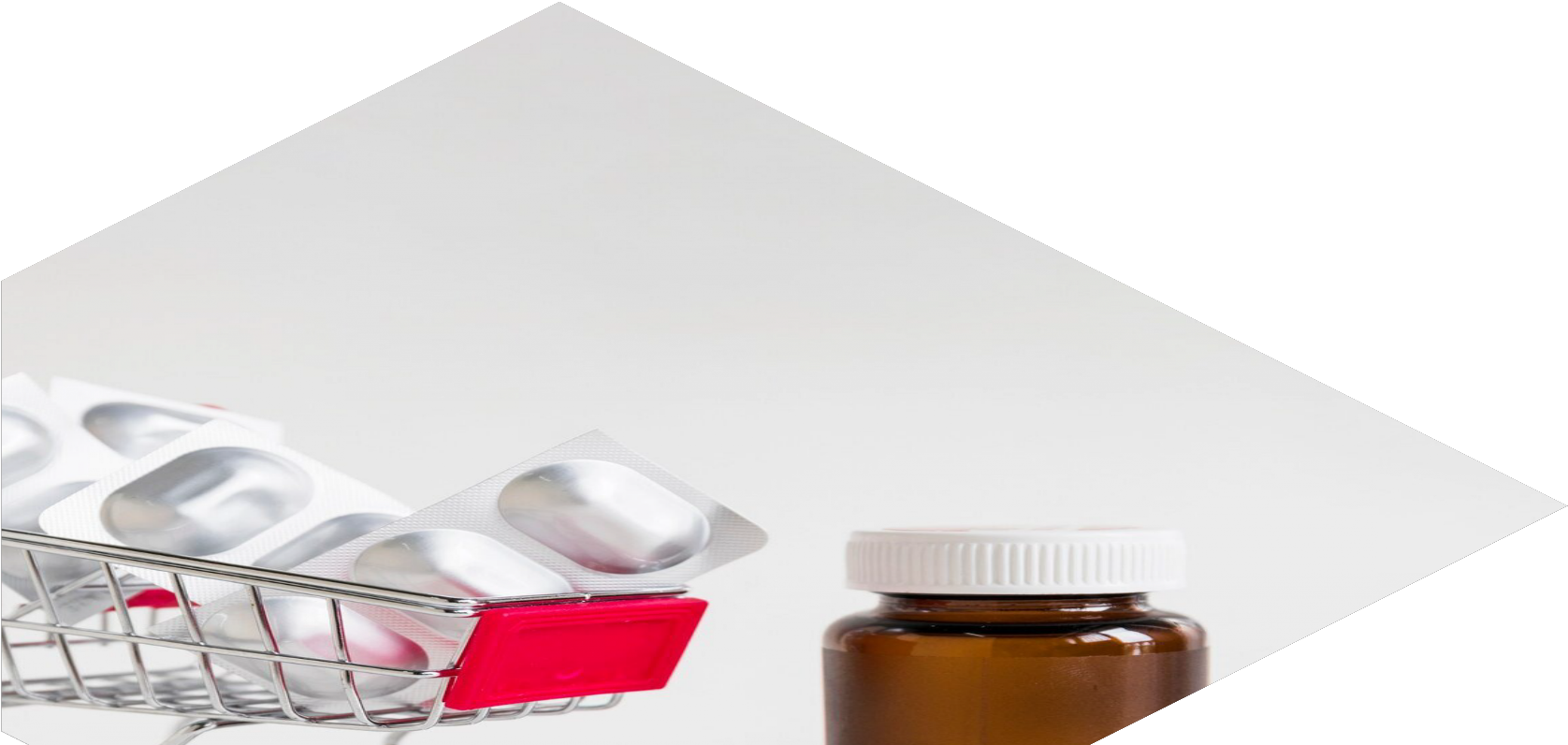 Eczacılık Etiğinde Yararlılık İlkesi ile İlgili Sorumluluklar
1)Hastaların güvenliği

2)Mahremiyetin korunması

3)İlaç maliyetlerinin yönetilmesi
Eczacılar Karar Verirken Yararlılık İlkesini Nasıl Uygular?
Eczacılar, ilaç reçetelerini dikkatlice değerlendirirken ve hastalara danışmanlık yaparken yararlılık ilkesini göz önünde bulundururlar.
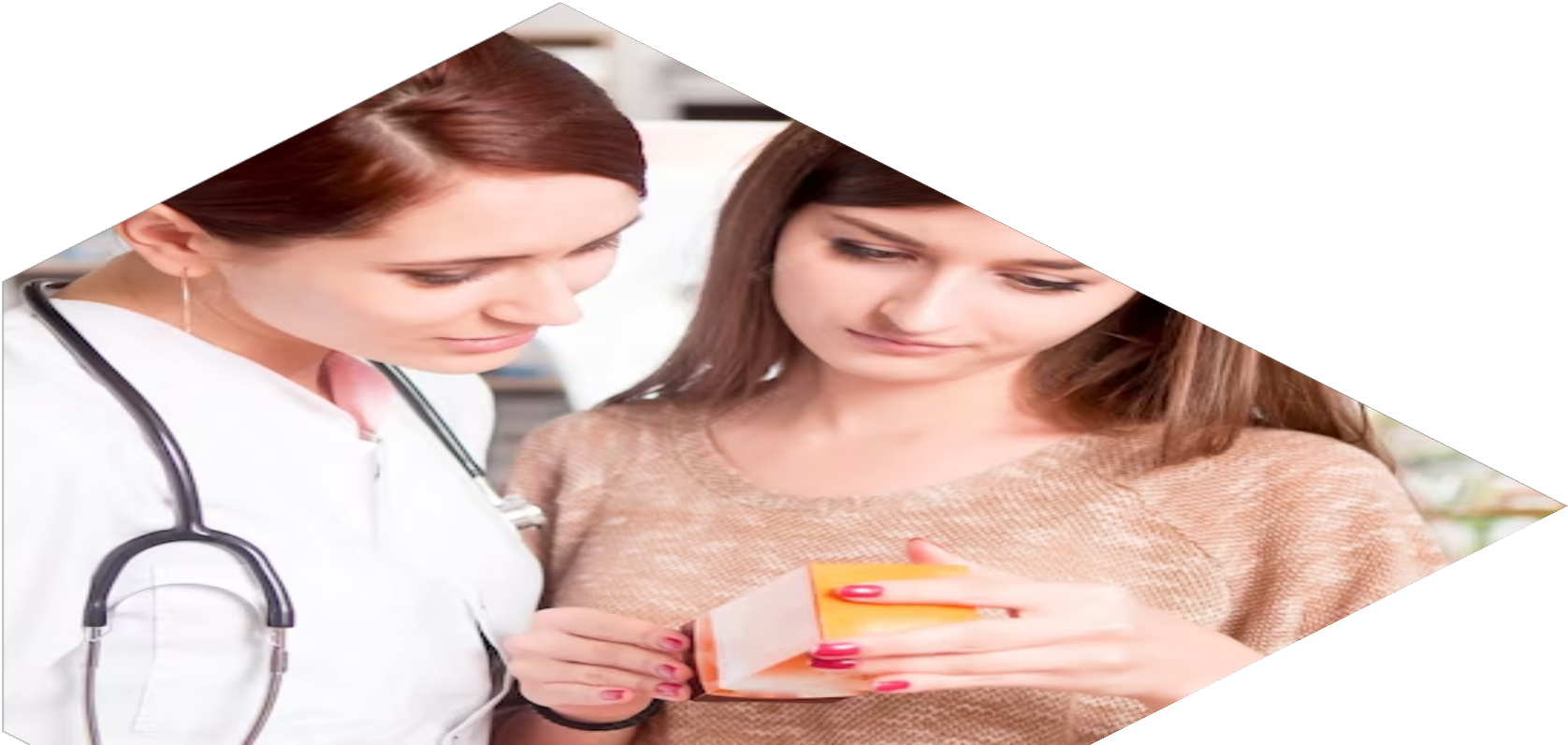 Eczacılar Karar Verirken Yararlılık İlkesini Nasıl Uygular?
İlaç Etkileşimlerini Değerlendirme: 

Eczacılar, reçete edilen ilaçların ve hastanın kullandığı diğer ilaçların olası etkileşimlerini değerlendirirler. Örneğin, bir hastanın birden fazla ilaç alması durumunda, olumsuz etkileşimleri önlemek için uygun önlemler alırlar. Bu, hastaların güvenliğini ve ilaçların etkililiğini artırır.
Eczacılar Karar Verirken Yararlılık İlkesini Nasıl Uygular?
Dozajları Kişiselleştirme: 

Eczacılar, hastaların özel ihtiyaçlarına ve sağlık durumlarına göre ilaç dozajlarını kişiselleştirirler. Örneğin, yaş, kilo, hastalık durumu gibi faktörler göz önüne alınarak ilaçların uygun dozları belirlenir. Bu, ilaçların etkili bir şekilde kullanılmasına yardımcı olur.
Eczacılar Karar Verirken Yararlılık İlkesini Nasıl Uygular?
Hasta Eğitimi: 

Eczacılar, hastalara ilaçlarını nasıl doğru bir şekilde kullanacaklarını öğretirler. İlaçların alınma zamanı, yiyeceklerle etkileşimi, olası yan etkileri ve alkolle uyumsuzluğu gibi konularda hastalara bilgi verirler. Bu, hastaların tedaviye uyumlarını artırır ve istenmeyen sonuçları azaltır.
Araştırmalar
Bir üniversite hastanesinde yapılan bir araştırma, eczacıların hastalarla etkili iletişim kurarak yararlılık ilkesini nasıl uyguladığını inceledi. Araştırmaya göre, eczacılar, hastalarla reçete ve ilaç hakkında daha fazla etkileşimde bulunduklarında hastaların tedaviye uyumunun arttığını ve tedavi sonuçlarının daha iyi olduğunu gösterdi.
Araştırmalar
Başka bir çalışma, eczacıların ilaç etkileşimlerini değerlendirme yeteneklerini inceledi. Araştırma, eczacıların yararlılık ilkesini kullanarak hastaların kullandığı tüm ilaçları dikkate alarak olası olumsuz etkileşimleri tespit ettiğini ve bu sayede hastaların ilaç kullanımını daha güvenli hale getirdiğini gösterdi.
Araştırmalar
Bir diğer araştırma, eczacıların hastaların maliyet kaygılarını dikkate alarak yararlılık ilkesini nasıl uyguladığını inceledi. Araştırma sonuçları, eczacıların hastaları daha ekonomik ilaç seçenekleri hakkında bilgilendirdiklerinde ve hastaların ilaçları daha düşük maliyetle temin etmelerini sağladıklarında hastaların tedaviye daha fazla uyumlu olduklarını gösterdi.
ÖRNEK SENARYOLAR
Bir eczacı, bir hastaya kendisine reçete edilen ilacı almadan önce mevcut ilaçlarını sorar. Hasta, yüksek tansiyon ilacı kullandığını açıklar. Eczacı, bu bilgiye dayanarak yararlılık ilkesini kullanarak yeni ilacın yüksek tansiyon ilacıyla olası etkileşimlerini değerlendirir. Hasta için daha uygun bir alternatif reçete sunar.
ÖRNEK SENARYOLAR
Bir hasta, doktorunun önerdiği bir ilacı reçete alır ancak bu ilaç oldukça pahalıdır. Eczacı, yararlılık ilkesini göz önünde bulundurarak hastanın finansal durumunu ve ilacın sağlayacağı faydayı değerlendirir. Daha ekonomik bir alternatif ilaç hakkında hastayı bilgilendirir ve böylece hastanın tedavisini maliyet açısından daha sürdürülebilir hale getirir.
ÖRNEK SENARYOLAR
Bir eczacı, doktorunun verdiği bir reçeteyi kontrol ederken ilaç dozajının hastanın kilosu ve yaşına uygun olmadığını fark eder. Eczacı, yararlılık ilkesini uygulayarak hastanın sağlığını tehlikeye atmamak adına doktorla iletişime geçer ve doğru dozajı sağlayan bir düzeltilmiş reçete düzenlenmesini sağlar.
ÖRNEK SENARYOLAR
Bir hasta eczaneye gelir ve ağrı kesici ilacını reçete ettirir. Eczacı, hastanın ağrının nedenini daha iyi anlamak için sorular sorar ve ilacın nasıl kullanılacağı hakkında detaylı bilgi verir. Hastaya bu ilacın yan etkileri ve olası etkileşimleri hakkında bilgi sunar. Bu danışmanlık sonucunda hasta, ilacı düzgün kullanır ve ağrısının hızla azaldığını bildirir.
ÖRNEK SENARYOLAR
Bir hasta, doktorunun reçete ettiği bir ilacı kullanırken başka bir hastanın tavsiye ettiği bir bitkisel takviyeyi kullanmak ister. Eczacı, bu iki ürünün olası etkileşimlerini inceleyerek hastaya her iki ürünün bir arada kullanılmasının güvenli olup olmadığını açıklar.
SONUÇ
Eczacılar, yararlılık ilkesini uygulayarak hastaların sağlığına büyük katkılarda bulunur. Bu prensipler, ilaç seçimi, dozaj hesaplamaları ve hasta danışmanlığı gibi günlük uygulamalarda önemli bir rol oynar. Araştırmalar, bu ilkenin uygulanmasının hastaların tedaviye daha iyi uyum sağladığını, ilaç etkileşimlerini azalttığını ve maliyetleri daha etkili bir şekilde yönetmelerine yardımcı olduğunu göstermektedir.
Eczacılar, aynı zamanda hastaların güvenliğini ve mahremiyetini koruma sorumluluğuna sahiptirler. Yararlılık ilkesini bu sorumluluklarla birleştirdiklerinde, hastaların tedavi sonuçlarını olumlu yönde etkileyebilirler. Eczacılık etiği ve yararlılık ilkesi, sağlık hizmetlerini daha iyi ve daha etik bir şekilde sunmamıza yardımcı olur.
SORULAR
1)Yararlılık ilkesi eczacılar için neyi ifade eder?

a) Eczacıların hastaların yararını gözetmesi 
b) Eczacıların ilaçları hızlı bir şekilde satmaları 
c) Eczacıların sadece yasalara uyması 
d) Eczacıların eczane tasarımı
e) Eczacıların maksimum kar elde etmesi


CEVAP: A ŞIKKI
SORULAR
2)Eczacılar yararlılık ilkesini uyguladıklarında ne olur? 

a) Hastalar ilaçları daha pahalı alır. 
b) Hastalar tedaviye daha uyumlu hale gelir. 
c) Eczacılar daha fazla kar elde eder.
d) Hasta gizliliği korunmamış olur.
e) İlaç etkileşimleri artar.


CEVAP: B ŞIKKI
SORULAR
3)Türkiye'deki eczacılar yararlılık ilkesini günlük işlerinde nasıl uygular? 

a) Hasta gizliliğini ihmal ederek.
b) İlaç maliyetlerini hastalardan gizleyerek. 
c) Hastalarla iletişim kurarak ve ilaç etkileşimlerini değerlendirerek. 
d) Sadece kar amacı güderek.
e) Alternatif sunulabilecek durumlarda fiyatı en yüksek olan ilacı hastaya önererek.

CEVAP: C ŞIKKI
KAYNAKLAR
Beauchamp, T. L. (n.d.). Principles of biomedical ethics (3rd ed.).
Brown, S. M., & Wilson, J. K. (2019). Improving Medication Affordability: The Role of Pharmacists in Counseling Patients on Cost-Effective Alternatives. Health Economics and Pharmacy Management.
Davis, P. A., & White, E. R. (2020). Assessment of Drug-Drug Interactions by Pharmacists: A Comprehensive Review. Pharmacy Journal.
Johnson, A. B., & Brown, C. D. (2020). A Study on the Application of the Principle of Utility in Pharmacy Practice. Journal of Pharmaceutical Ethics.
Johnson, R. A., & Smith, L. M. (2021). Impact of Effective Communication by Pharmacists on Patient Adherence: Findings from a University Hospital Study. Journal of Pharmacy Practice.
National Institute of Pharmacy Ethics. (2019). Guidelines for Ethical Decision-Making in Pharmacy: Incorporating the Principle of Utility.
World Health Organization. (2018). The Role of Pharmacists in Promoting Health and Well-Being. Geneva: WHO.
Teşekkürler
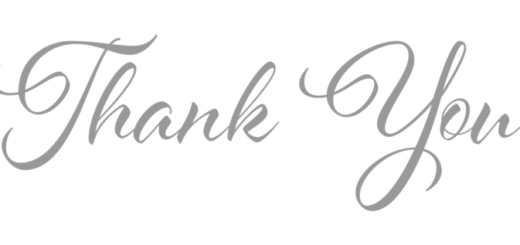